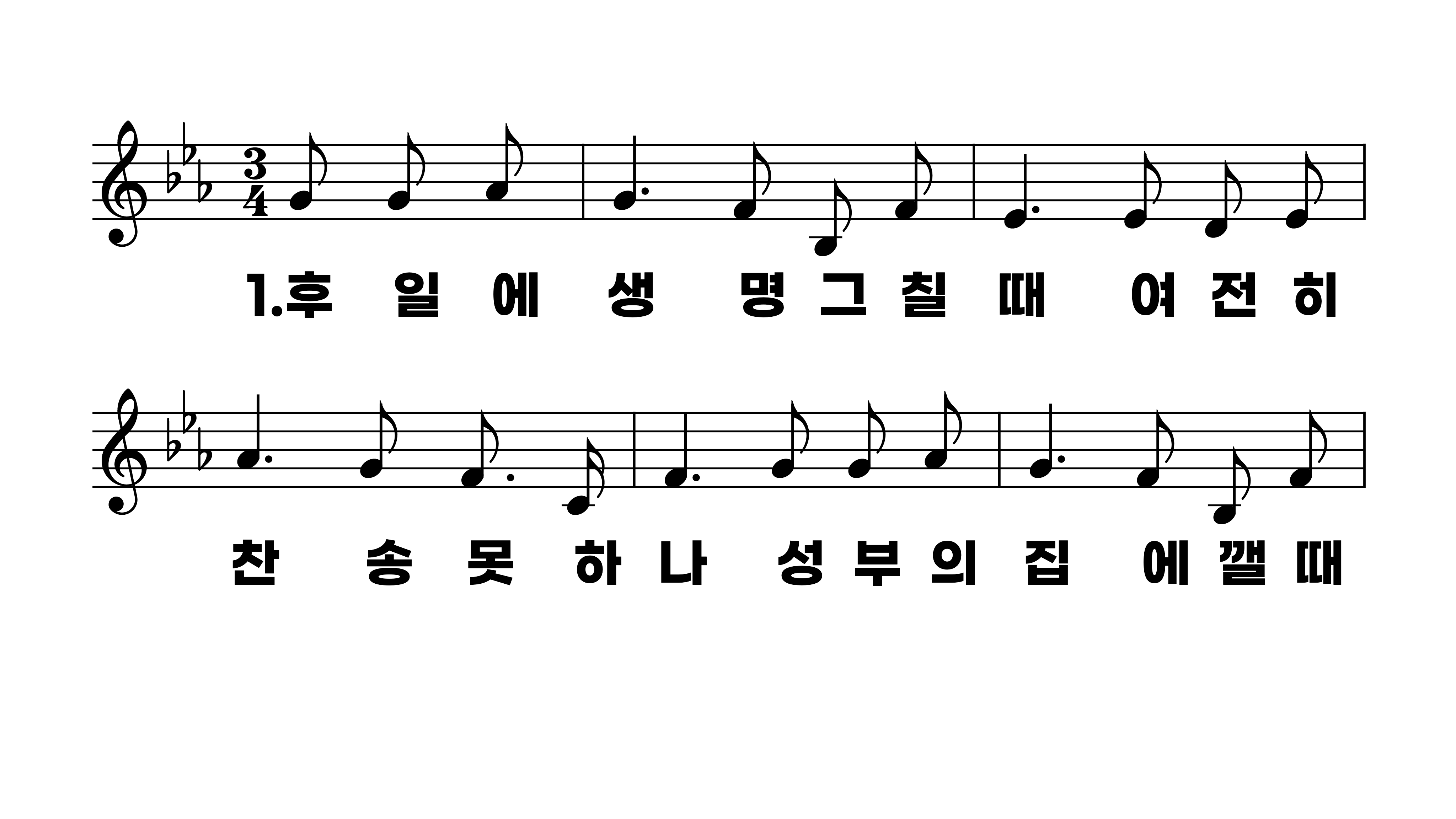 608장 후일에 생명 그칠 때
1.후일에생명
2.후일에장막
3.후일에석양
4.그날을예비
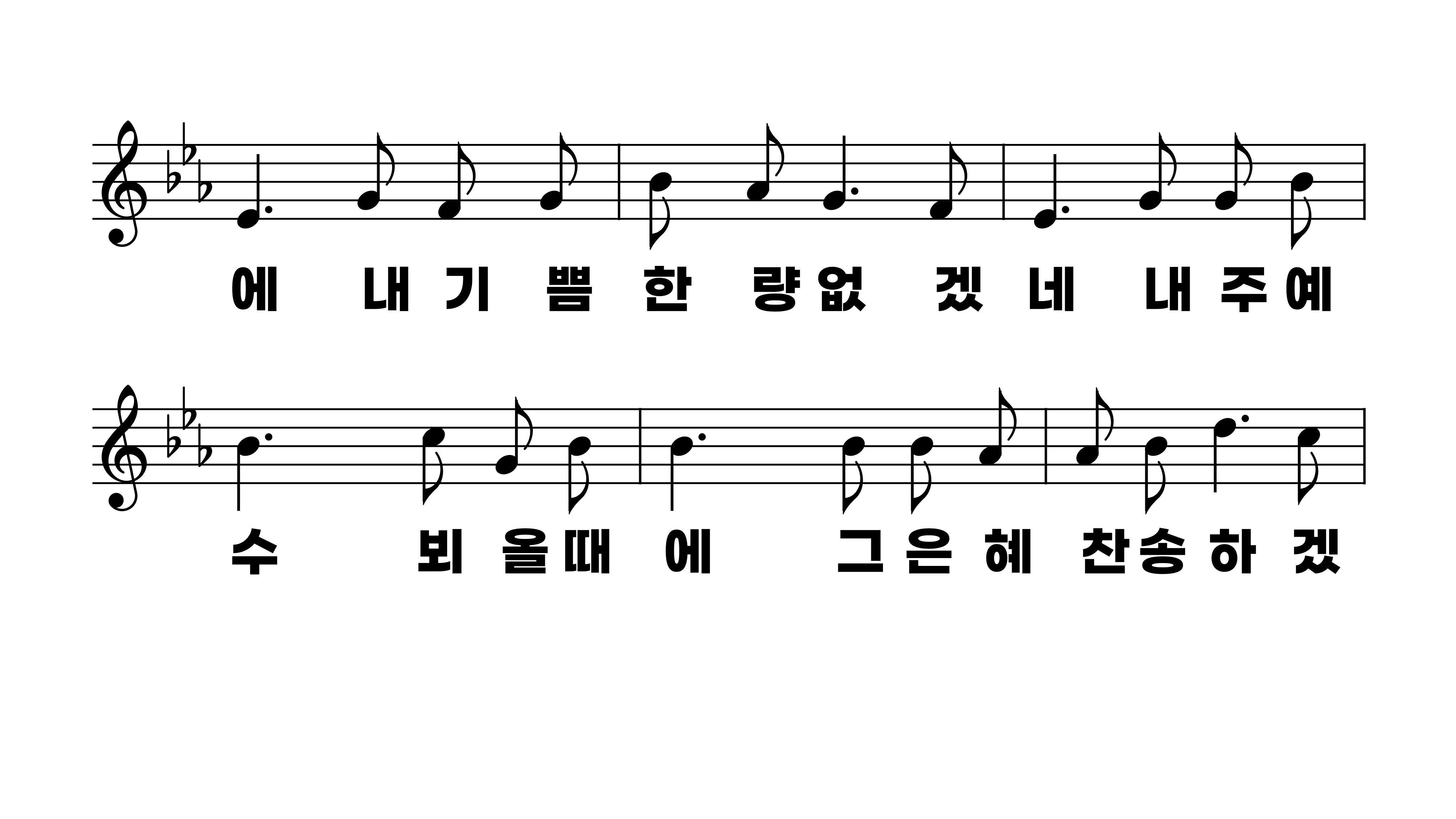 608장 후일에 생명 그칠 때
1.후일에생명
2.후일에장막
3.후일에석양
4.그날을예비
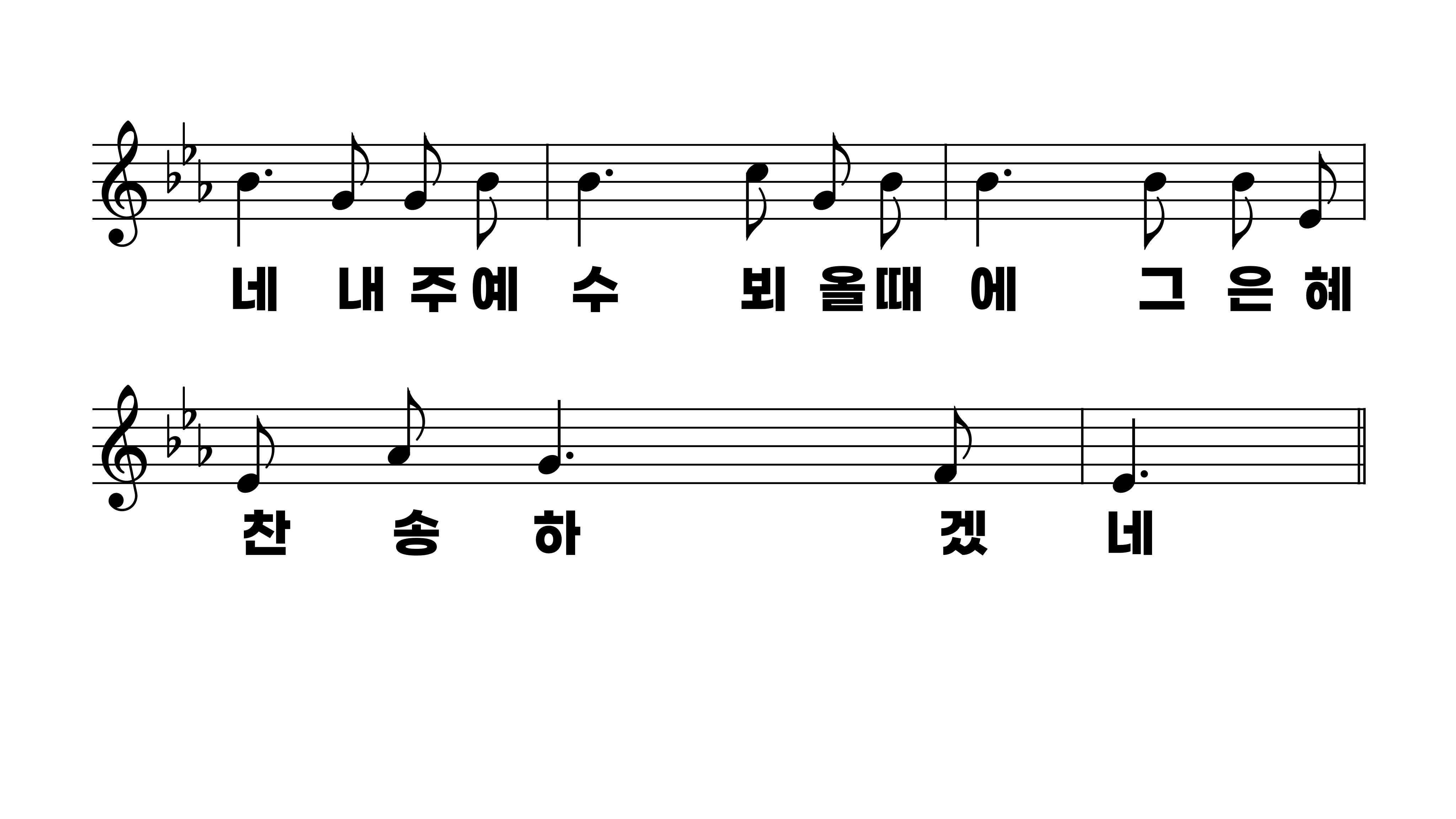 608장 후일에 생명 그칠 때
1.후일에생명
2.후일에장막
3.후일에석양
4.그날을예비
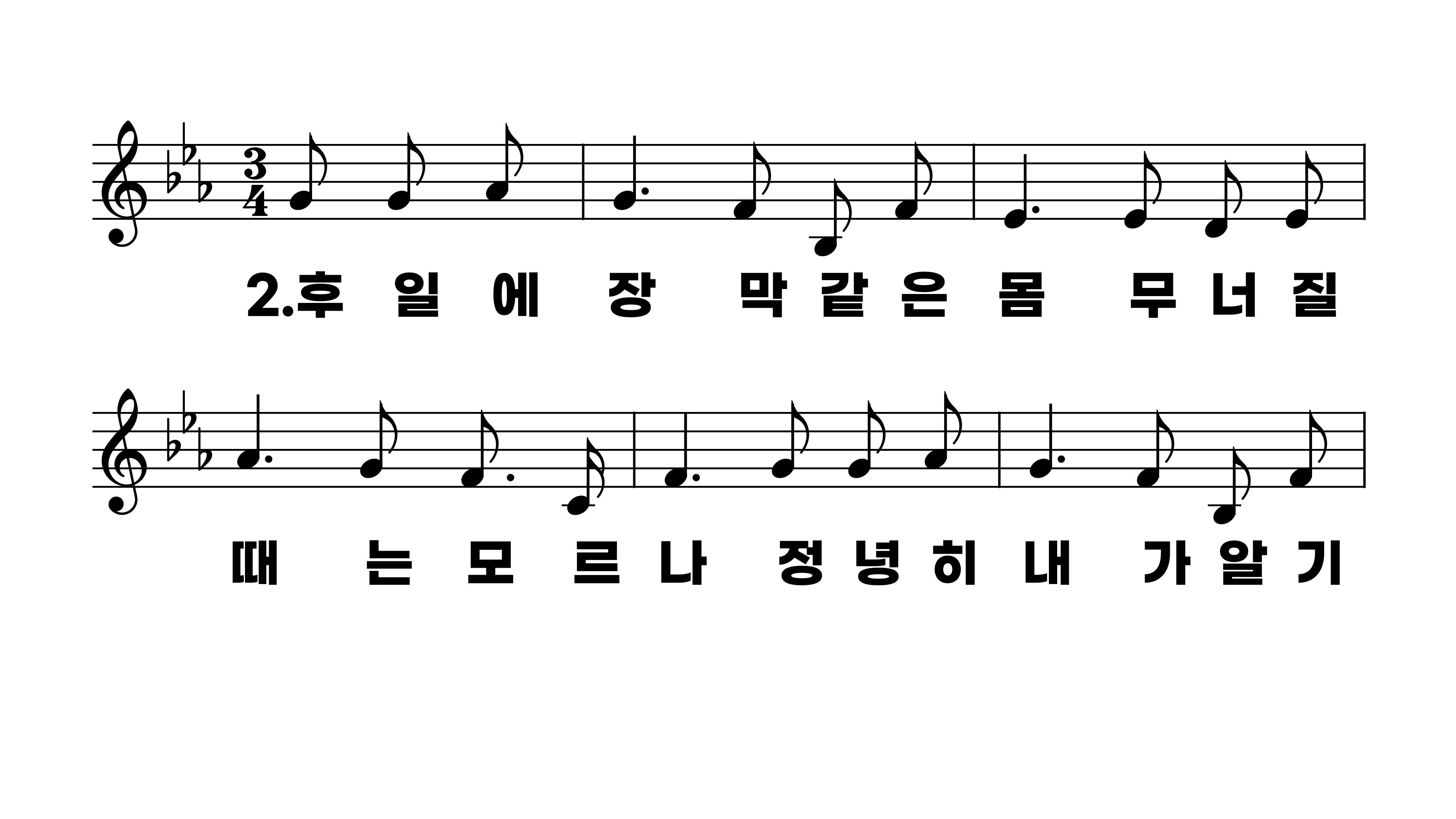 608장 후일에 생명 그칠 때
1.후일에생명
2.후일에장막
3.후일에석양
4.그날을예비
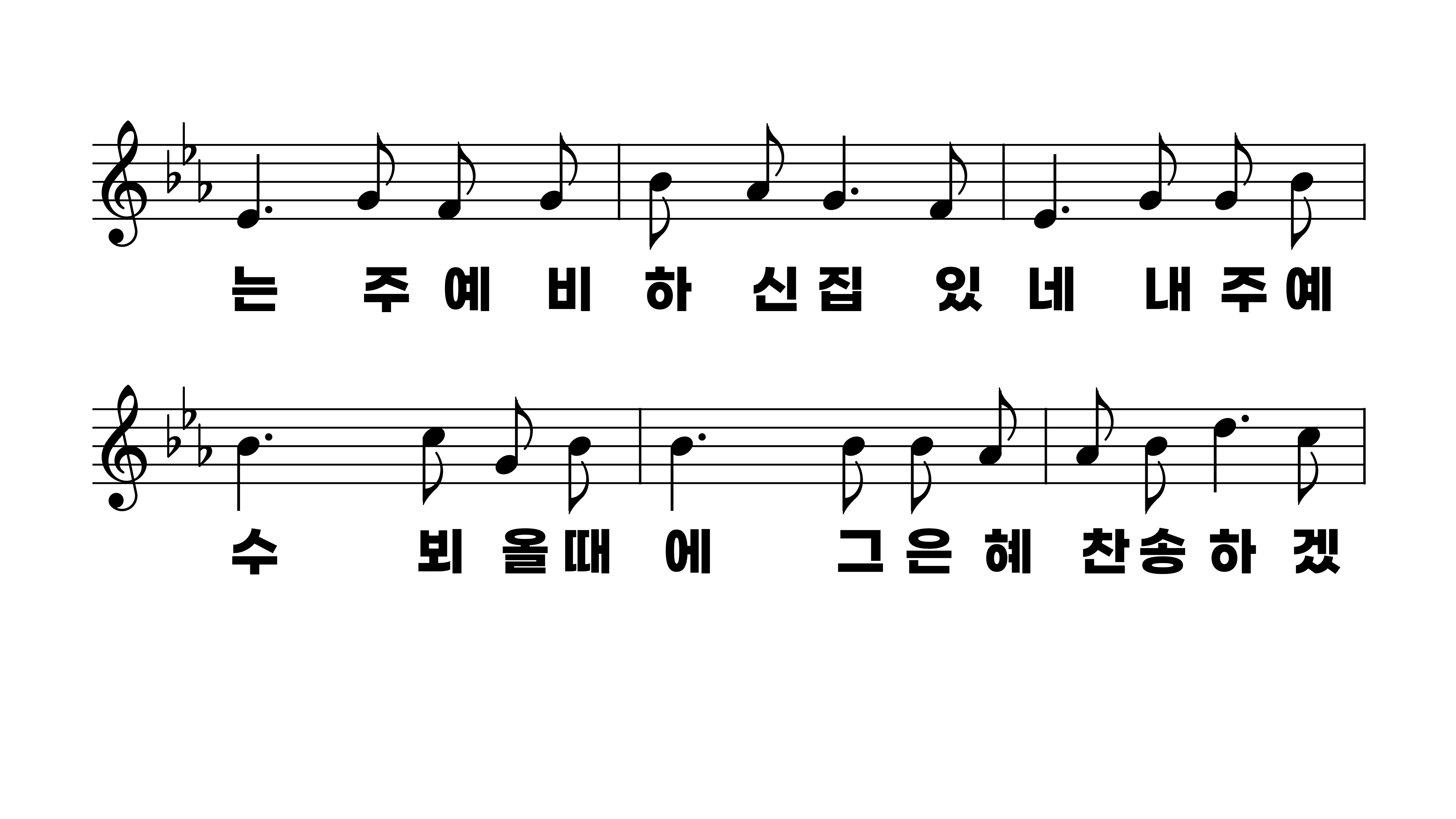 608장 후일에 생명 그칠 때
1.후일에생명
2.후일에장막
3.후일에석양
4.그날을예비
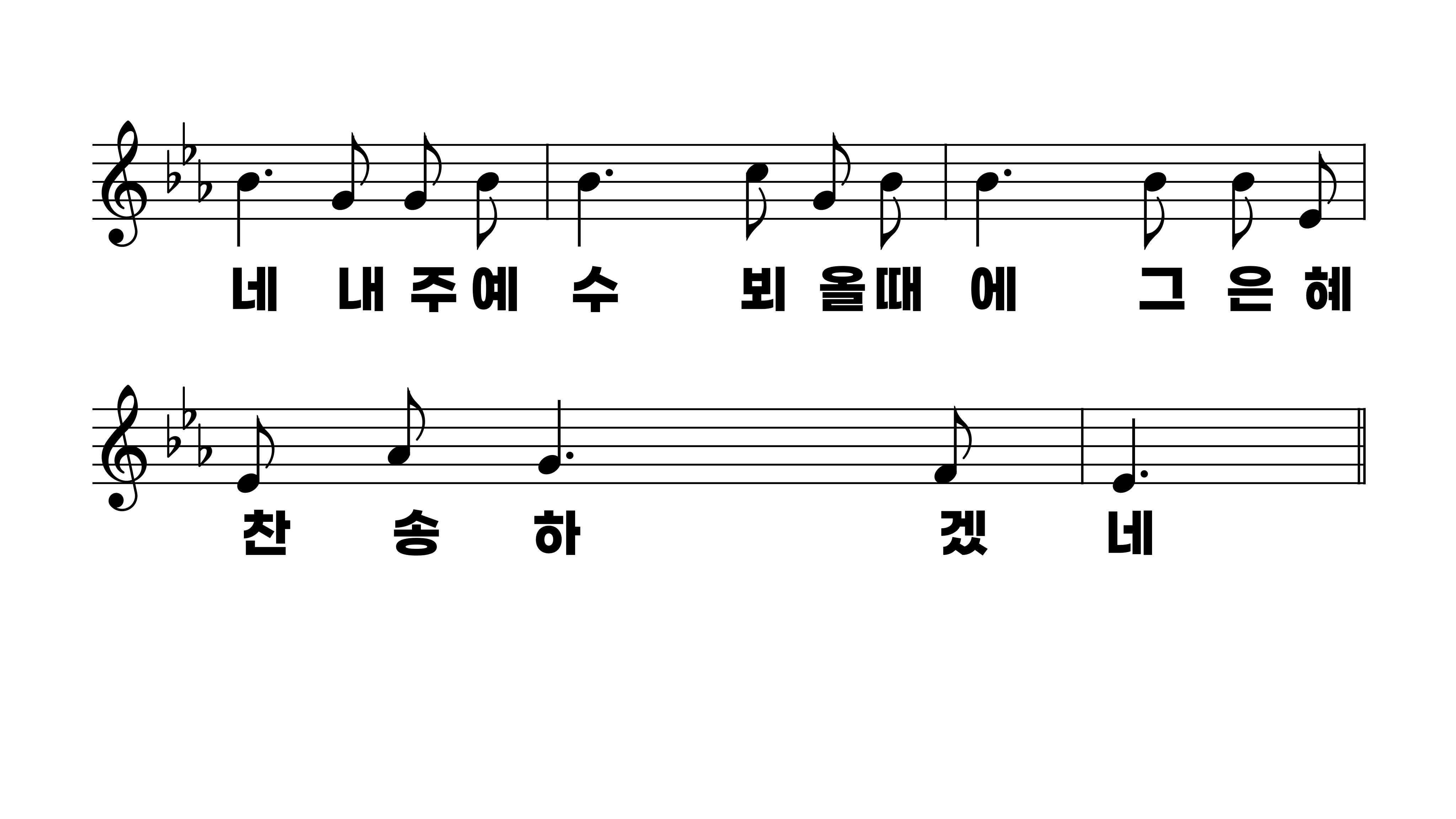 608장 후일에 생명 그칠 때
1.후일에생명
2.후일에장막
3.후일에석양
4.그날을예비
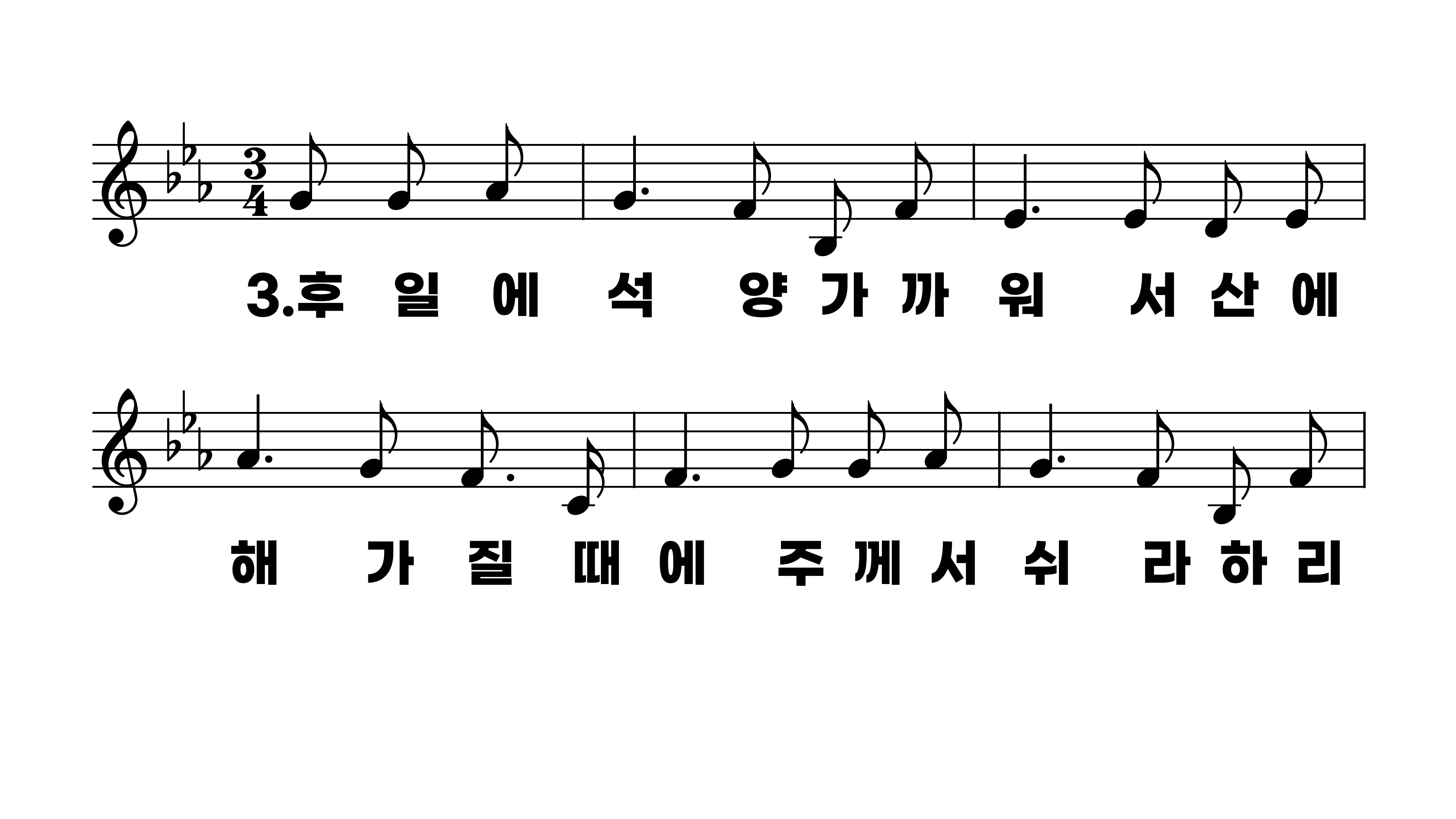 608장 후일에 생명 그칠 때
1.후일에생명
2.후일에장막
3.후일에석양
4.그날을예비
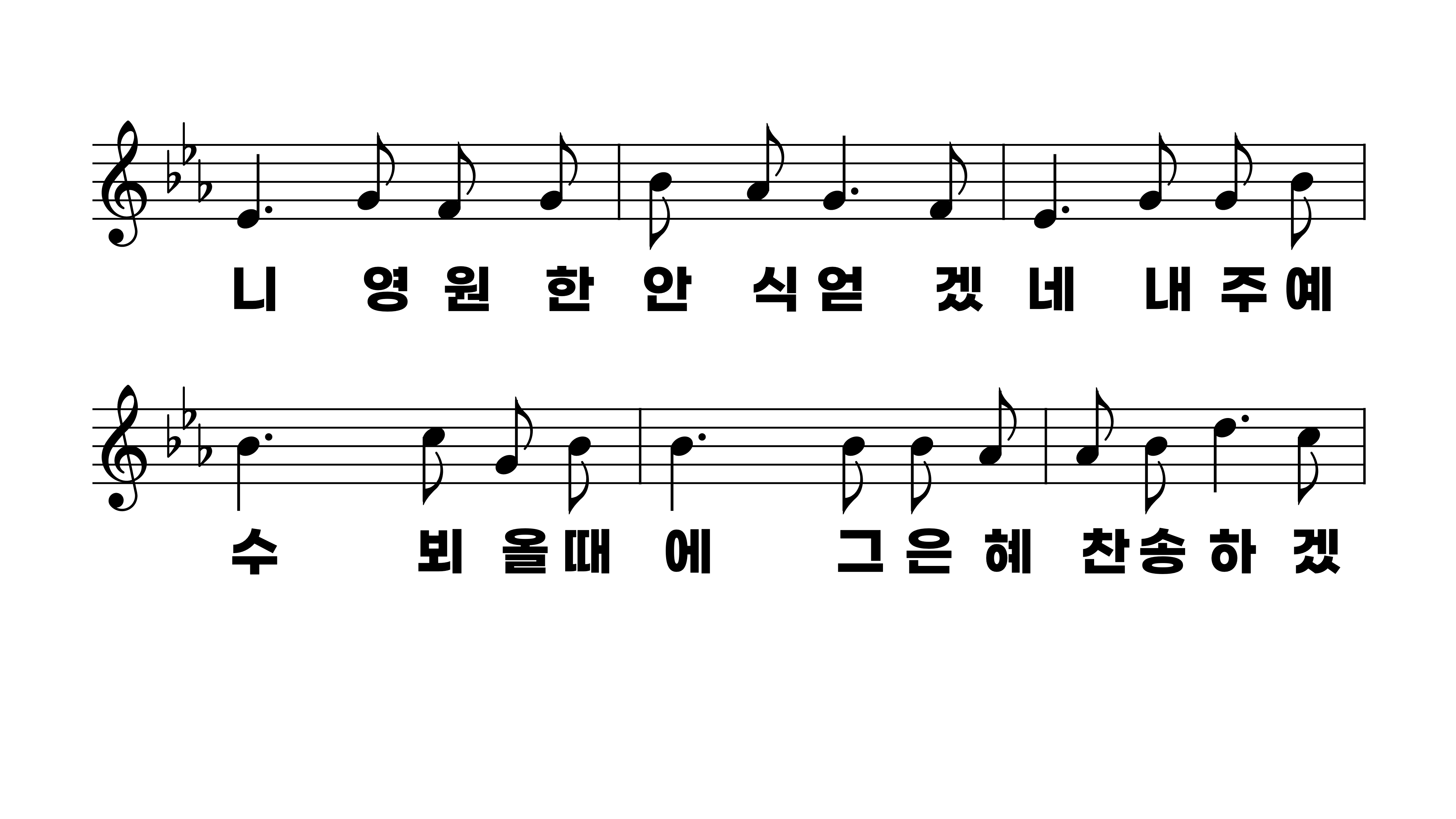 608장 후일에 생명 그칠 때
1.후일에생명
2.후일에장막
3.후일에석양
4.그날을예비
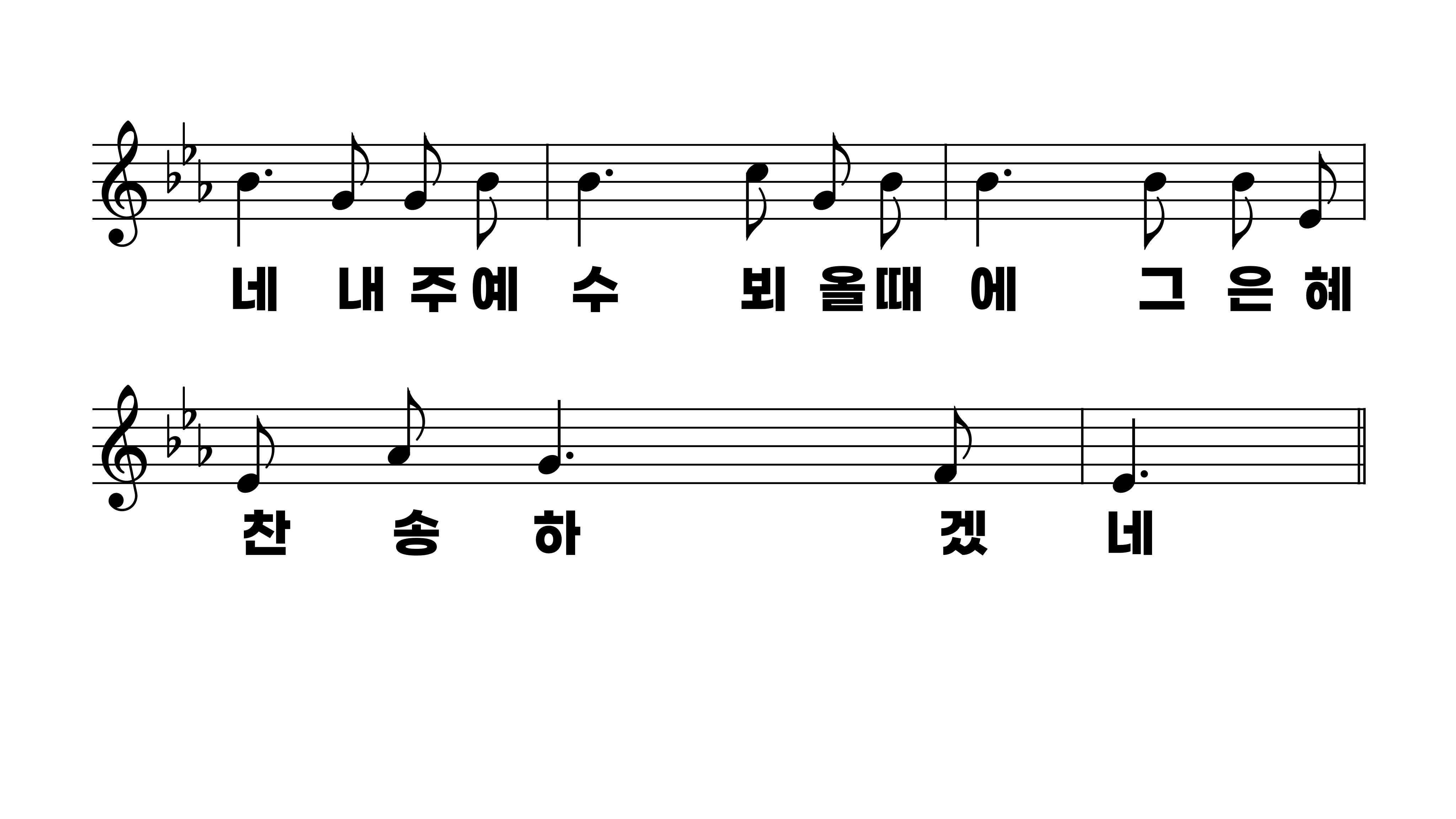 608장 후일에 생명 그칠 때
1.후일에생명
2.후일에장막
3.후일에석양
4.그날을예비
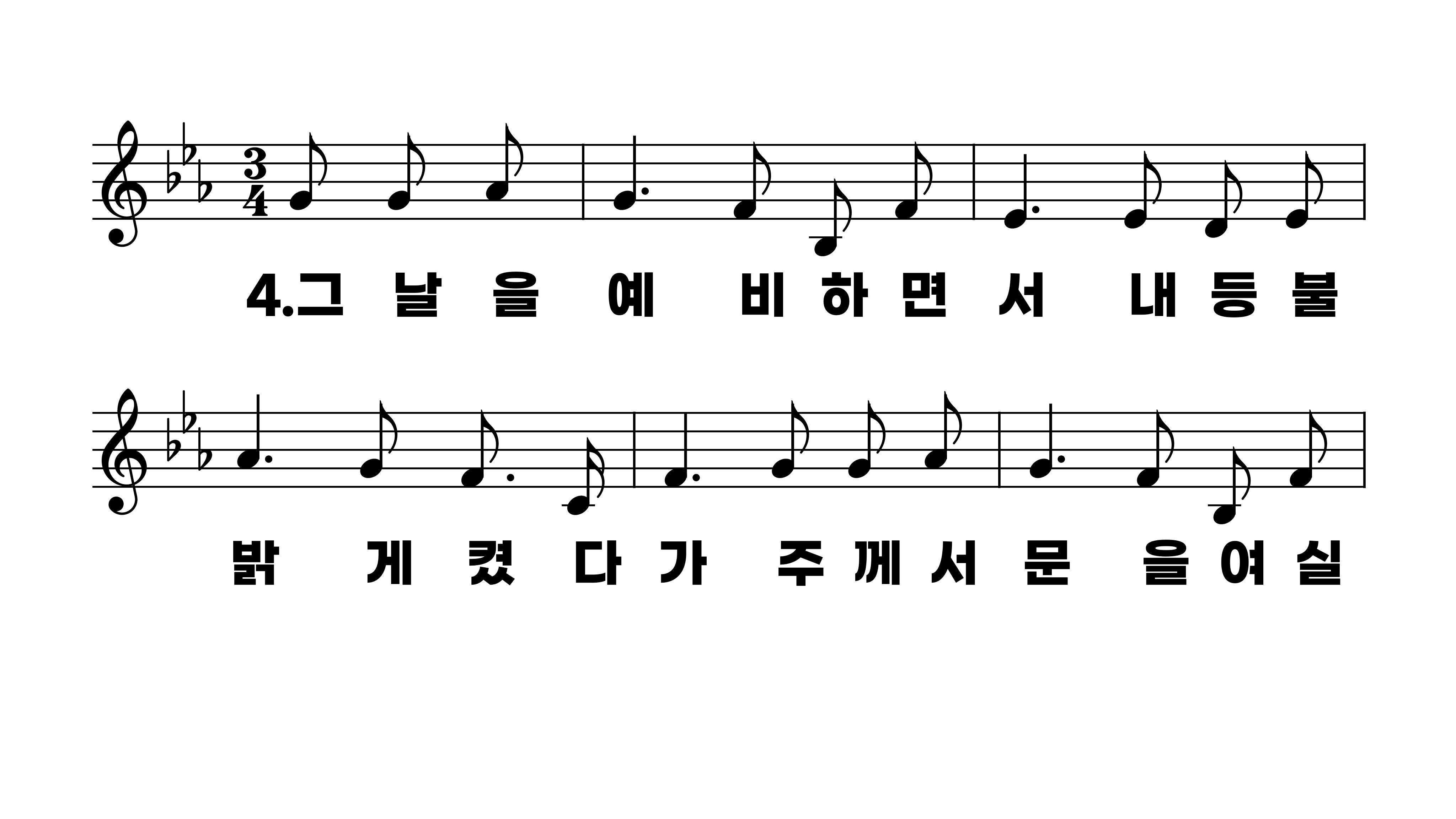 608장 후일에 생명 그칠 때
1.후일에생명
2.후일에장막
3.후일에석양
4.그날을예비
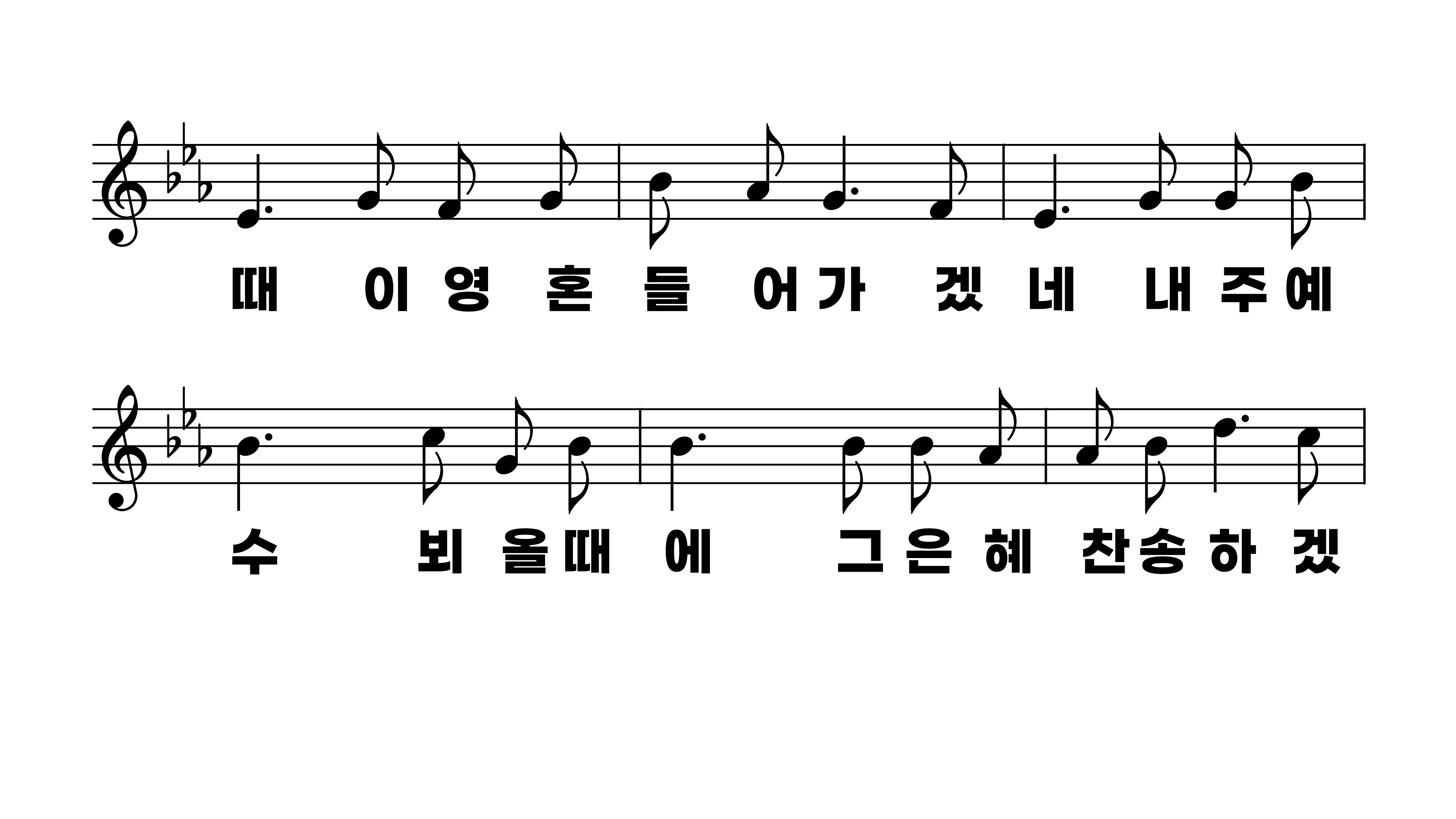 608장 후일에 생명 그칠 때
1.후일에생명
2.후일에장막
3.후일에석양
4.그날을예비
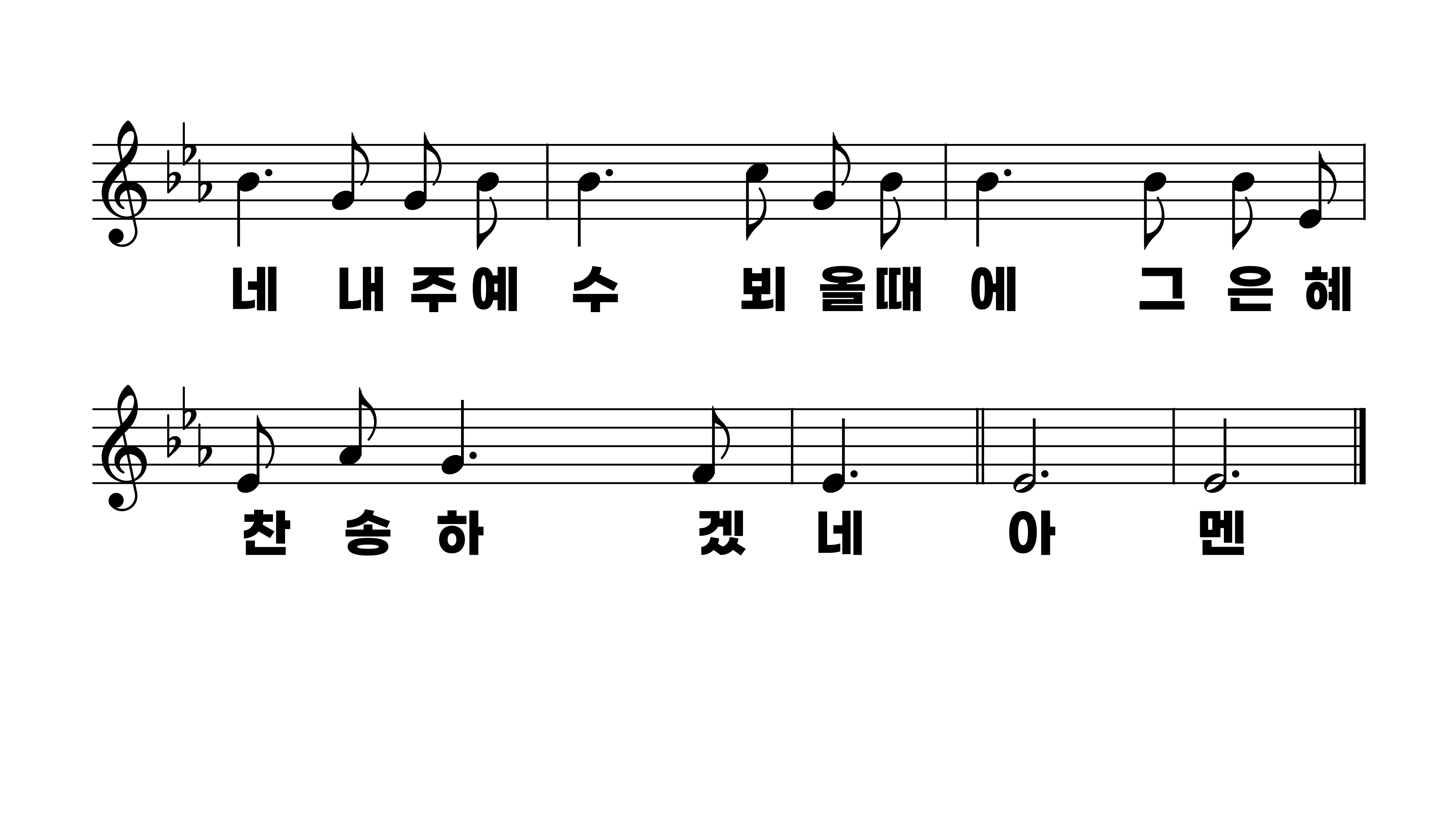 608장 후일에 생명 그칠 때
1.후일에생명
2.후일에장막
3.후일에석양
4.그날을예비